7: Evaluation of Dimensions
Data Mining Applications
Jerry Post
Copyright © 2013
Models
Income
Population
Year
Sales by City
Sales = b0 + b1 Population + b2 Income + b3 Year
Sale Year >= 2006
Sale Price = 4938 + 74.45*(SaleYear-2007)  
	+ 26*(FrameSize-39.75)
All
+
Sale Year     < 1996
Sale Price = 2489 – 106*(SaleYear-1994)
	+ 18.5*(FrameSize-43.6)
+
Data
Tools and Data Requirements
*Some options in neural networks are available only with continuous data.
Microsoft: Key Column
Microsoft BI tools require a single column as the key. 
It must uniquely identify rows. It can be only one column!
Often, you will need to concatenate columns in a query.
Cast(CustomerID as nvarchar) + ‘-’ + Cast(Year as nvarchar)
Linear Regression
Income
Population
Year
Sales by City
Sales = -483876+ 0.022726*Population 
	+ 0.036256*Income + 243.14*Year
Regression: Fitting Lines
Slope=0.0138
21.9
Sales = 21.897 + 0.0138*Income
^
Y-Y
Categorical to Numeric
SELECT CustomerID, Gender,
CASE Gender
  WHEN 'F' THEN 1
  WHEN 'M' THEN 2
  ELSE 0
END As NewGender
FROM Customer
Recode in Data Source View
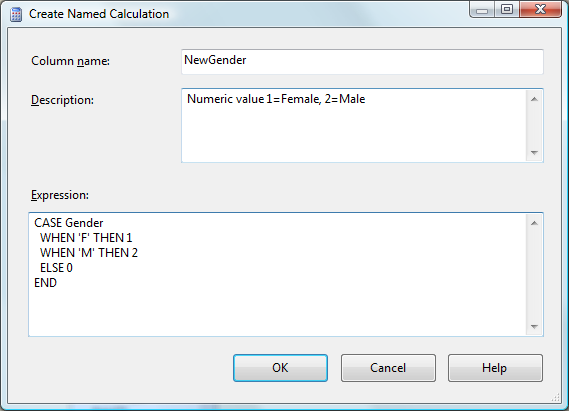 Open the data source view .
In the Design screen, right-click the Customer table.
Choose New Named Calculation.
Enter the values shown.
Data: Query
SELECT City.CityID, Population2010, Income2009, YEAR(Bicycle.OrderDate) As SaleYear, SUM(SalePrice) As TotalSales
FROM City 
Inner Join Customer 
	ON City.CityID=Customer.CityID
INNER JOIN Bicycle 
	ON Bicycle.CustomerID = Customer.CustomerID 
WHERE Population2010 Is Not Null 
	And Income2009 Is Not Null
GROUP BY City.CityID, Population2010, Income2009, 	YEAR(Bicycle.OrderDate);
Independent columns must be contiguous.
Least Squares: Excel
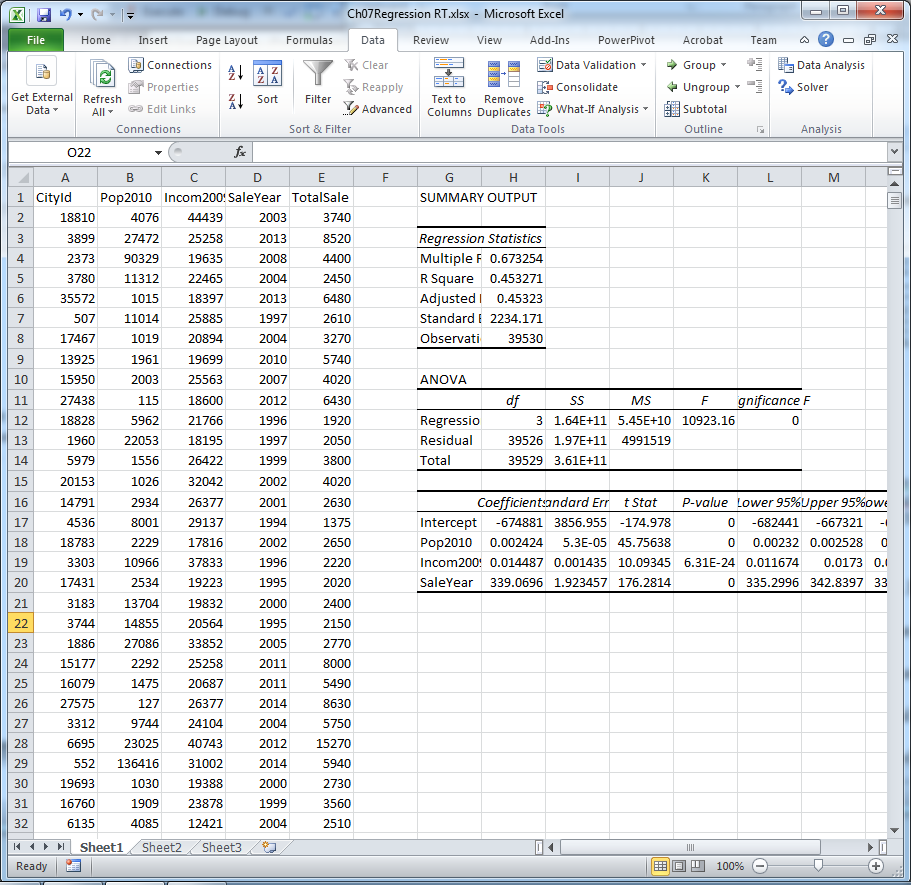 R2
Standard Error
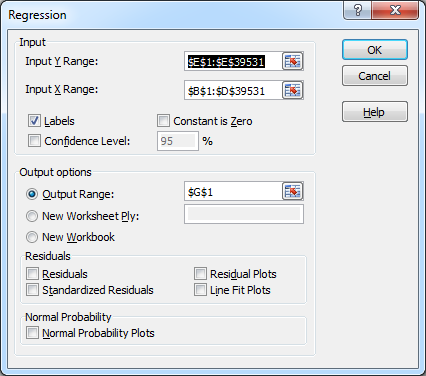 Include labels so they are displayed in the results.
Least Squares: gretl
coefficient                    std. error    t-ratio   p-value 
  ---------------------------------------------------------------
  const      -674881           3856.96         -175.0   0.0000    ***
  Pop2010          0.00242397     5.29756e-05    45.76  0.0000    ***
  Incom2009        0.0144869      0.00143528     10.09  6.31e-024 ***
  SaleYear       339.070          1.92346       176.3   0.0000    ***

Mean dependent var   5272.920   S.D. dependent var   3021.440
Sum squared resid    1.97e+11   S.E. of regression   2234.171
R-squared            0.453271   Adjusted R-squared   0.453230
F(3, 39526)          10923.16   P-value(F)           0.000000
Log-likelihood      -360929.2   Akaike criterion     721866.4
Schwarz criterion    721900.7   Hannan-Quinn         721877.3
Results: Interpretation
Sales = -674881+ 0.002424Population + 0.014487 Income + 339.07 Year
	(-175.0)	(45.76)		(10.09)		(176.28) 	(T-stats)
R2 = 0.2655
The R2 value indicates the percentage of the Y-variation that is explained by the  X variables. A value of 1.00 would be  a perfect line.
The coefficient values are important because they are the slope or change in the Y value that will occur for a one-unit change in the input X-value. In the example, sales increase by 339 each year. An increase of  1,000 in Income increases sales by 14.49.
Coefficients can be examined by a T-test to see if they are significantly different from zero.  The T-value is computed as Coefficient/Std. Error.  Loosely, if the value is greater than 2, the coefficient is significantly different from zero—so it is important in the equation.
SQL Data Mining: Linear Regression
In Data Source View, Create a Named Query: SalesByCity
SELECT  CAST(dbo.Customer.CityID AS nvarchar) + N' -' + CAST(YEAR(dbo.Bicycle.OrderDate) AS nvarchar) AS CityYear, 	dbo.City.Population2000, 
	dbo.City.Income2004, YEAR(dbo.Bicycle.OrderDate) AS SaleYear, 	SUM(dbo.Bicycle.SalePrice) AS SaleTotal, dbo.Customer.CityID
FROM   dbo.Bicycle 
INNER JOIN  dbo.Customer 
	ON dbo.Bicycle.CustomerID = dbo.Customer.CustomerID 
INNER JOIN dbo.City 
	ON dbo.Customer.CityID = dbo.City.CityID
WHERE (dbo.City.Population2000 IS NOT NULL) AND (dbo.City.Income2004 IS NOT NULL)
GROUP BY CAST(dbo.Customer.CityID AS nvarchar) + N' -' + CAST(YEAR(dbo.Bicycle.OrderDate) AS nvarchar), dbo.City.Population2000, 	dbo.City.Income2004, 
	YEAR(dbo.Bicycle.OrderDate), dbo.Customer.CityID
Data Mining: Regression
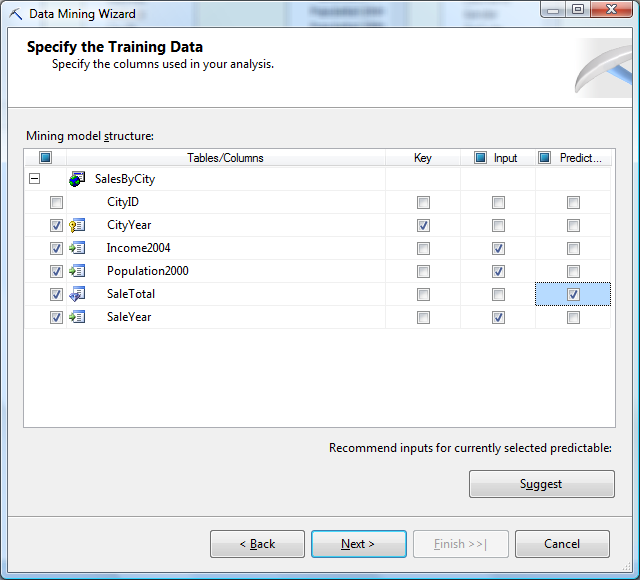 Right-click Mining Structures and pick New Mining Structure.
Choose the Data Source View that contains the named query and select it as the Case table.
Select CityYear as the key column if it is not already checked.
Select SalesTotal as the predictable attribute.
For Income, Population, and SaleYear, check the Input box.
Single Node Results
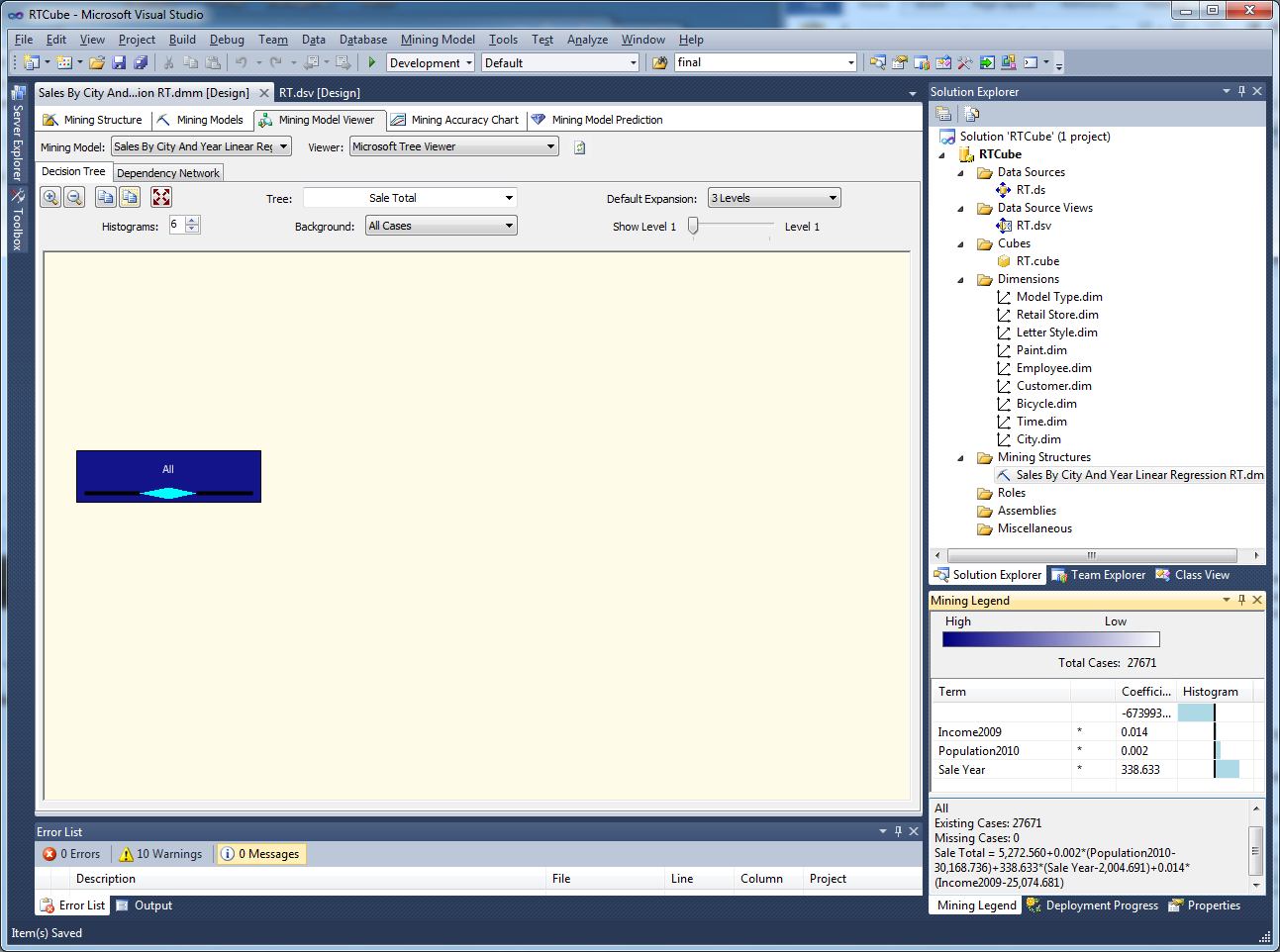 Regression Results: Microsoft
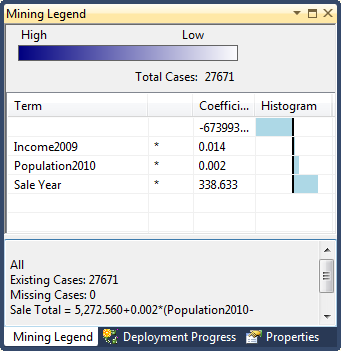 Regression: Scatter Chart
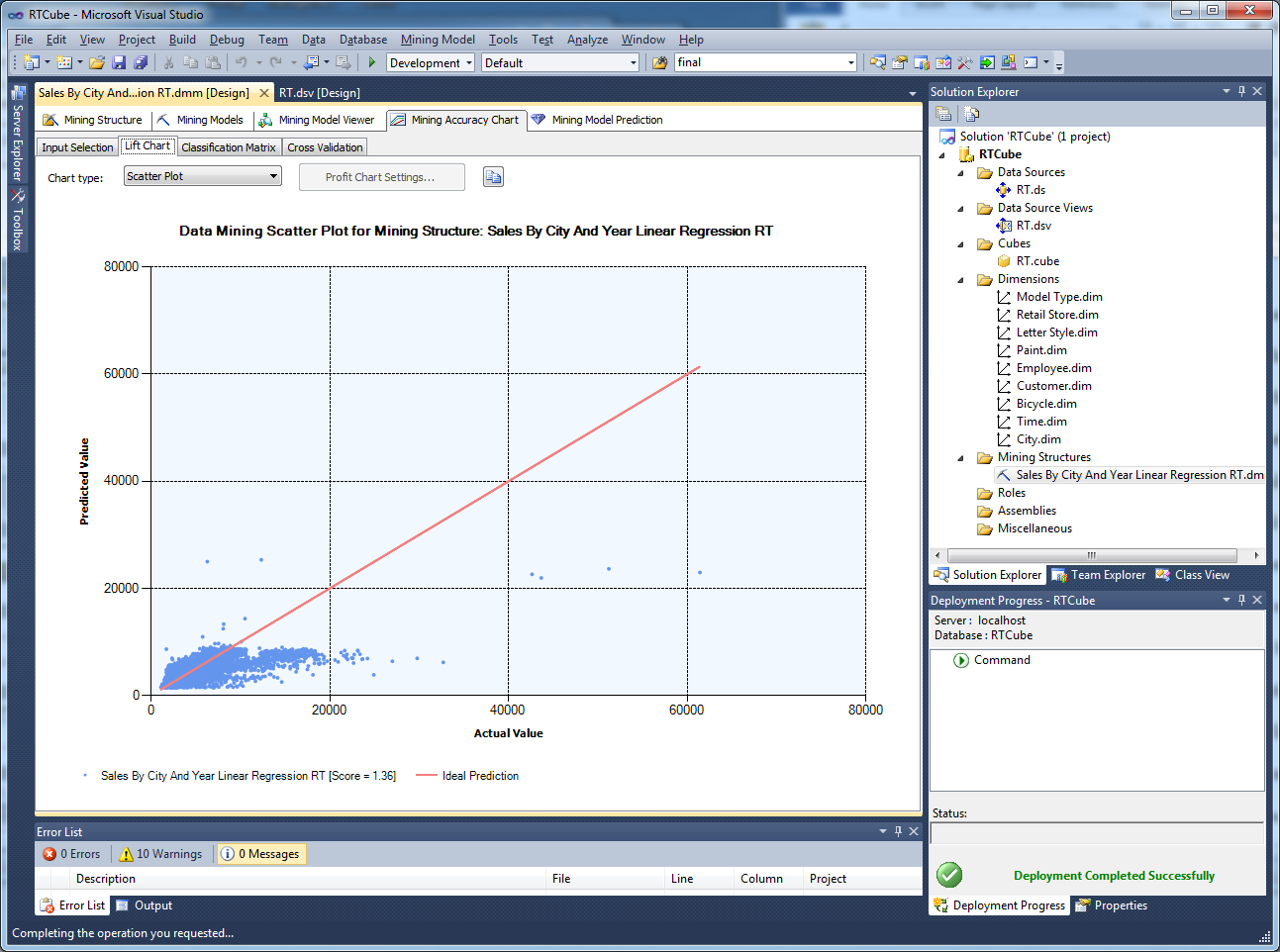 Mining Accuracy Chart: Scatter chart of predicted v. actual Y values taken from the holdout dataset.
Cross Validation
Goal: Test if some groups of data have a different effect on the results.
Set the number of folds (partitions of data): 5.
Set Max Cases (number of data rows) to 0 to use all training data.
Get Results.
Root mean square error (RMSE) is a measure of the difference between actual and predicted values. Mean absolute deviation (MAD) is similar but uses absolute value instead of squaring the errors. Values should be roughly equal across partitions.
RMSE should match the standard error from least-squares regression.
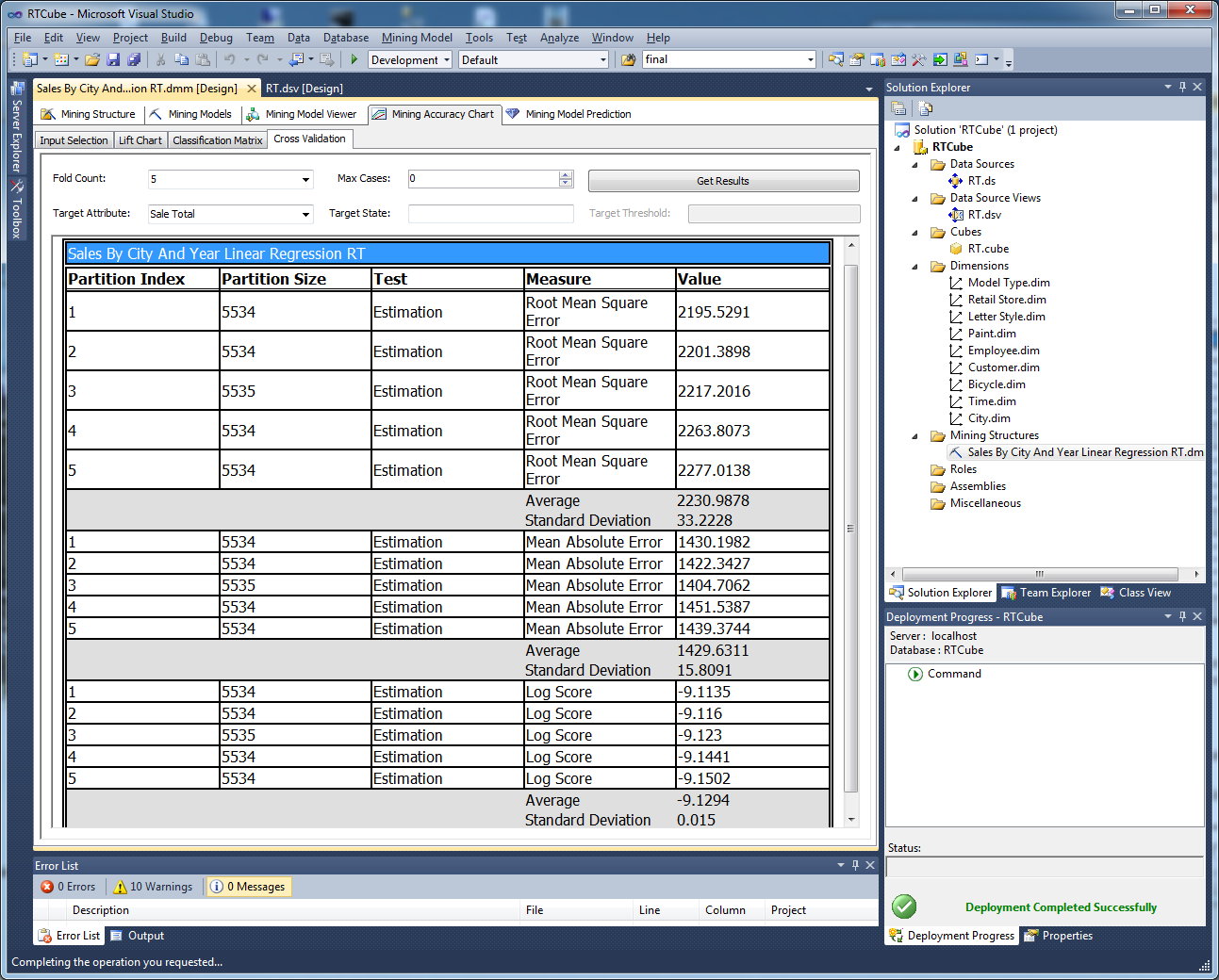 RMSE =
MAD=
2230 v. standard error of 2234
Attribute Evaluation: Elasticity
Elasticity = percent change in Y / percent change in X
Prediction
For some  x values  (population, income, year):
Sales = -674881+ 0.002424 (80000) + 0.014487 (65000) + 339.07 (2012)
          = 8462.6
Forecast error/variance:
Example 95% confidence intervals (moderate is actual):
	(6848, 7000)	low variance, good information with tight range
	(6453, 4380)	moderate variance, a ball-park estimate
	(4084, 12842)	high variance, forecast is weak
Variance is complex to compute. Let software do it.
BI Prediction Pane/singleton
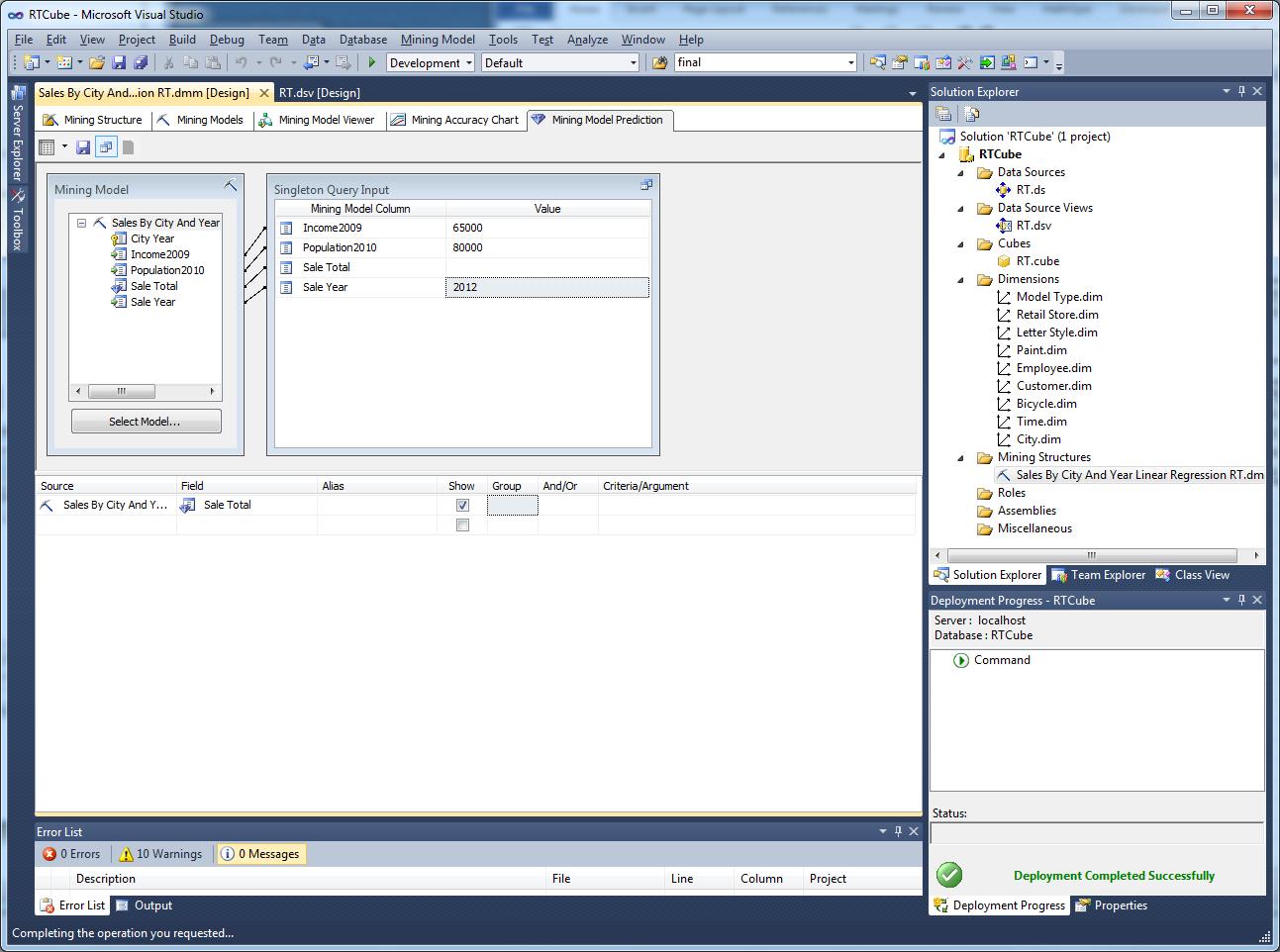 Right-click and switch to Results:  8446.5
Logistic Regression
Linear regression requires a continuous dependent Y variable.
To handle cases of discrete values (0, 1, and so on), use logistic regression.
For any value of z, the probability (p) is between zero and one.
To estimate p, z is a linear function of the attributes:
Z = b0 + b1x1 + b2x2 + …
Log of the odds ratio.
Traditional logit, but not used by Microsoft.
SQL CASE to get Discrete Numbers
SELECT  Bicycle.SerialNumber, City.Population2010/1000 As Population, 
	City.Income2009/1000 As Income, 
	YEAR(Bicycle.OrderDate) AS SaleYear, 
		CASE 
			WHEN ModelType='Race' THEN 1
			WHEN ModelType='Road' THEN 2
			WHEN ModelType='Track' THEN 3
			WHEN ModelType='Tour' THEN 4
			WHEN ModelType='Mountain' THEN 5
			WHEN ModelType='Mountain full' THEN 6
			ELSE 0 
		END AS NModelType,
		CASE
			WHEN Gender='F' THEN 1
			WHEN Gender='M' THEN 2
			ELSE 0
		END AS Ngender
FROM    Bicycle 
INNER JOIN Customer 
	ON Bicycle.CustomerID = Customer.CustomerID 
INNER JOIN City 
	ON Customer.CityID = City.CityID
Data for Microsoft Logistic Regression
SELECT 	dbo.Bicycle.ModelType, dbo.Bicycle.SalePrice,  	dbo.Bicycle.SerialNumber, dbo.Bicycle.FrameSize, 
	YEAR(dbo.Bicycle.OrderDate) AS SaleYear, 
	dbo.Bicycle.LetterStyleID, dbo.Bicycle.StoreID, 
	dbo.Bicycle.EmployeeID, dbo.City.Population2010, 
	dbo.City.Income2009, dbo.Customer.Gender
FROM 	dbo.Bicycle 
INNER JOIN dbo.Customer 
	ON dbo.Bicycle.CustomerID = dbo.Customer.CustomerID 
INNER JOIN dbo.City 
	ON dbo.Customer.CityID = dbo.City.CityID
Choose a dependent/predictable variable—ModelType
Choose attributes that 
Might influence the dependent variable
Can be controlled in some fashion
Can provide useful explanations of consumer behavior
Traditional Logistic Results
Cases correctly predicted: 30.2%		gretl:   http://gretl.sourceforge.net/
Most results make sense—note that Track bikes were discontinued in 1996.
Gender is coded 0=missing, 1=Female, 2=Male.
Gender Investigation
SELECT	Bicycle.ModelType, Customer.Gender, 
	COUNT(Bicycle.SerialNumber) AS NBikes
FROM 	Bicycle 
INNER JOIN Customer 
   ON Bicycle.CustomerID = Customer.CustomerID
GROUP BY Customer.Gender, Bicycle.ModelType
ORDER BY ModelType, Gender
Clearly men buy more of each model type.
Do they buy more after controlling for the other variables?
Try removing the missing values.
Microsoft Logistic Results
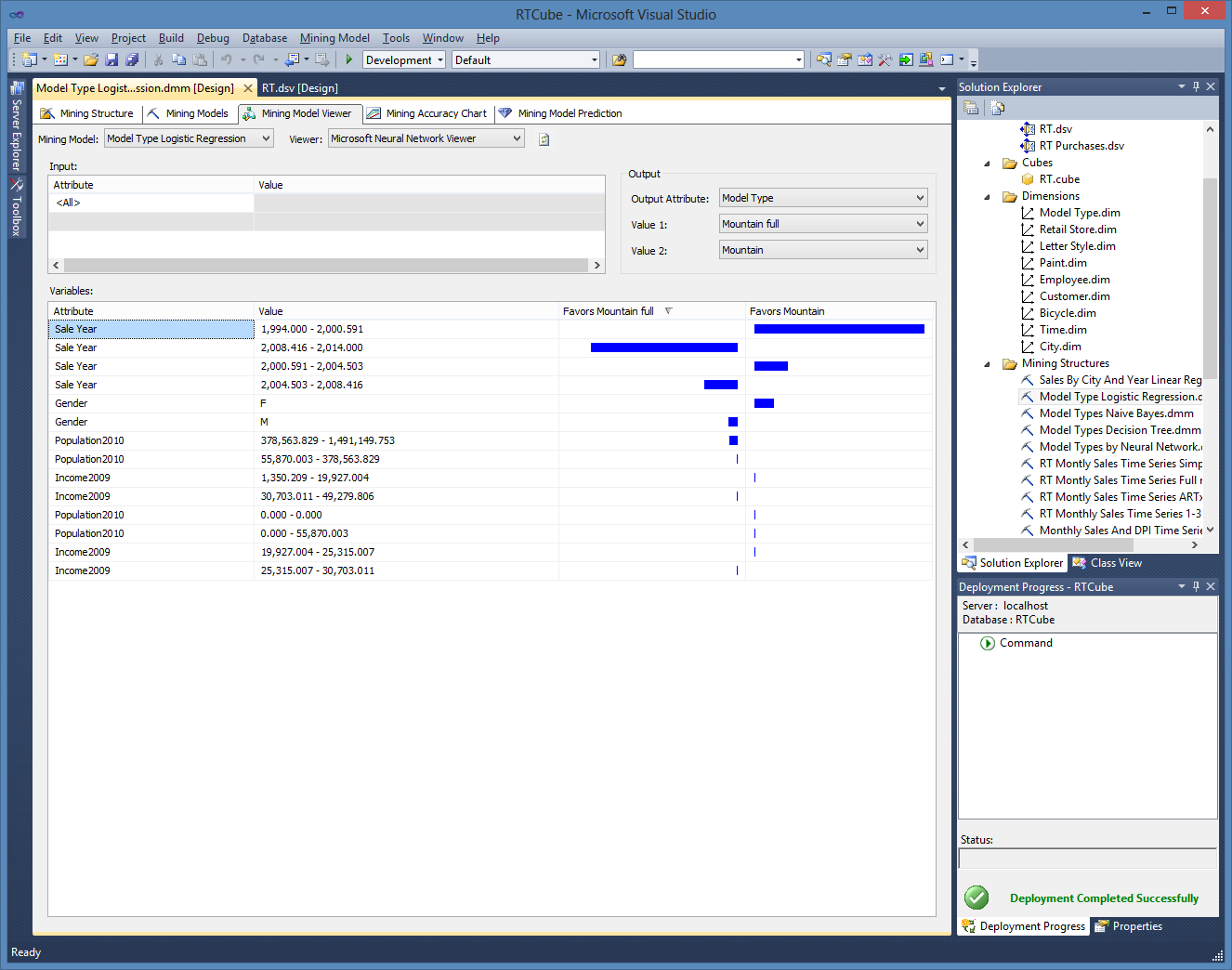 Logistic Details
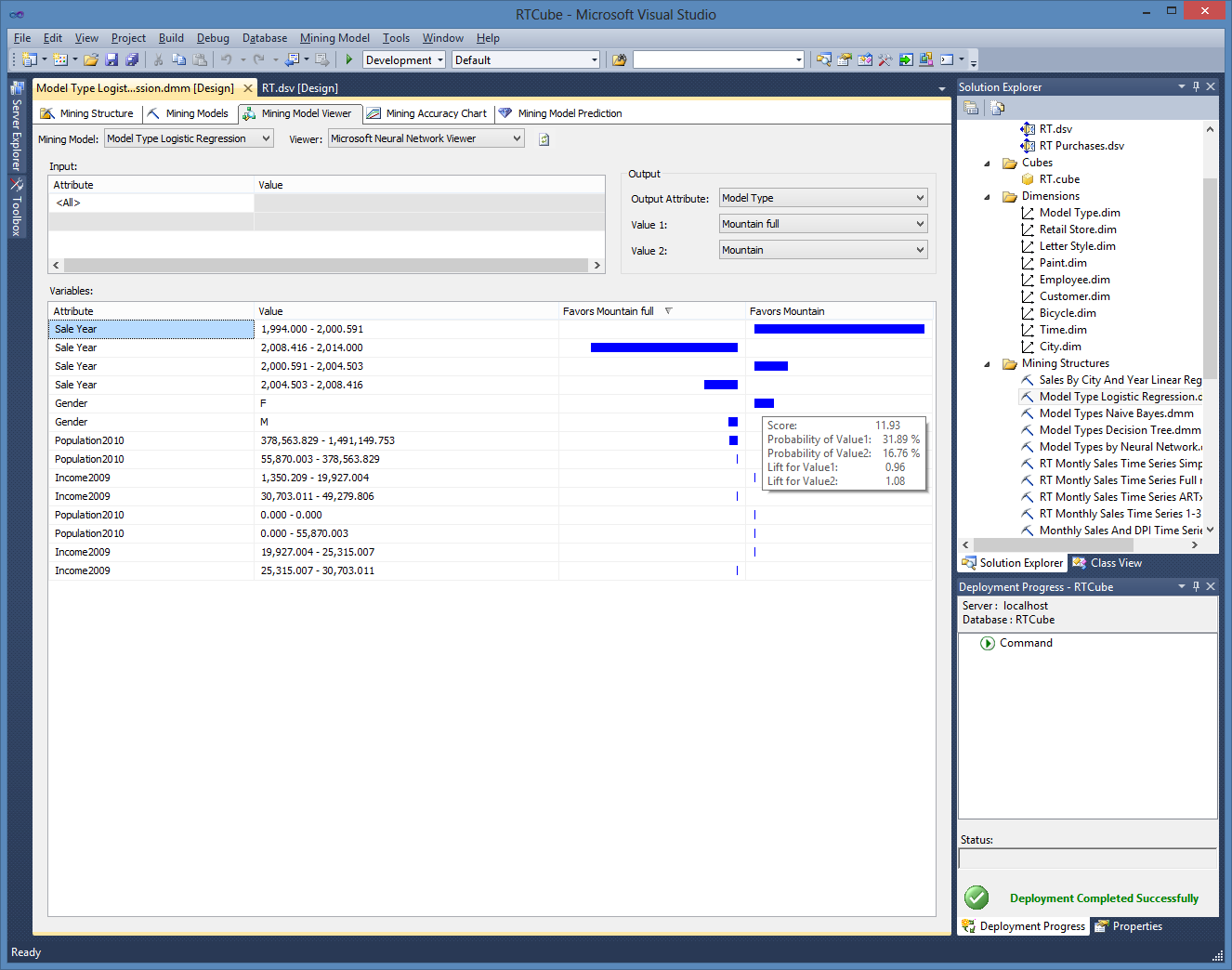 Mining Accuracy Chart
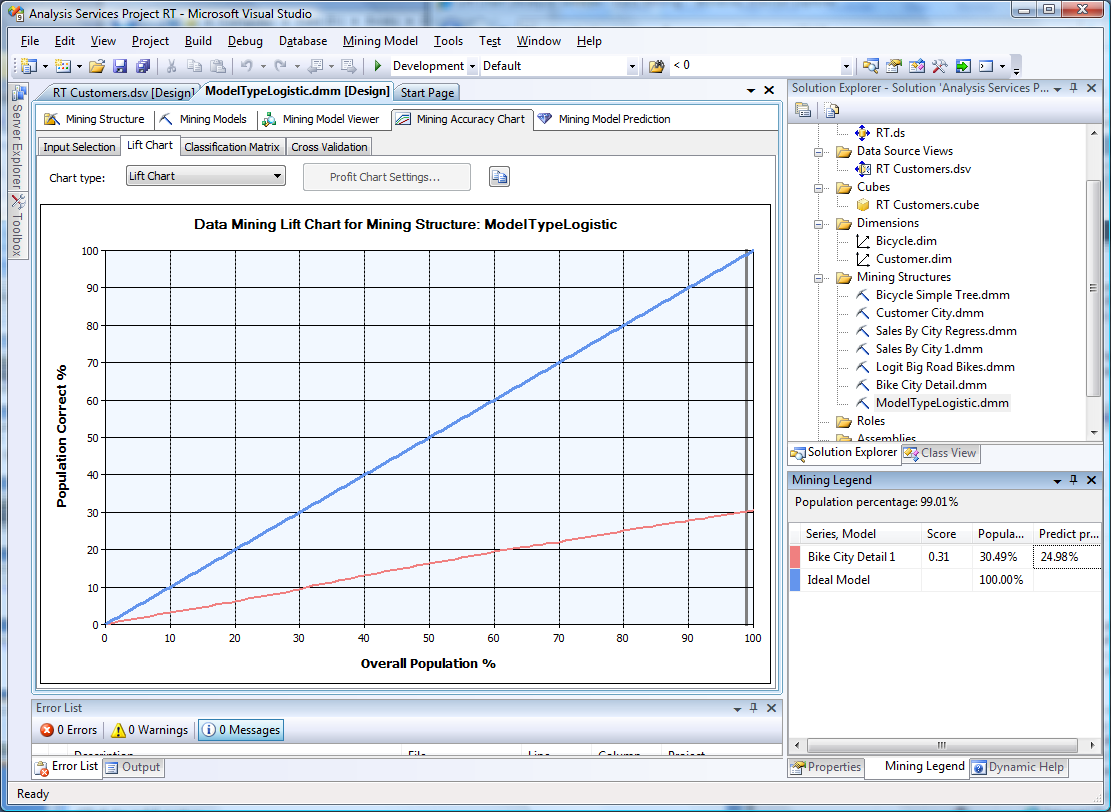 Traditional Logistic Prediction
+
*
*
*
*
sum
Microsoft Prediction
Results
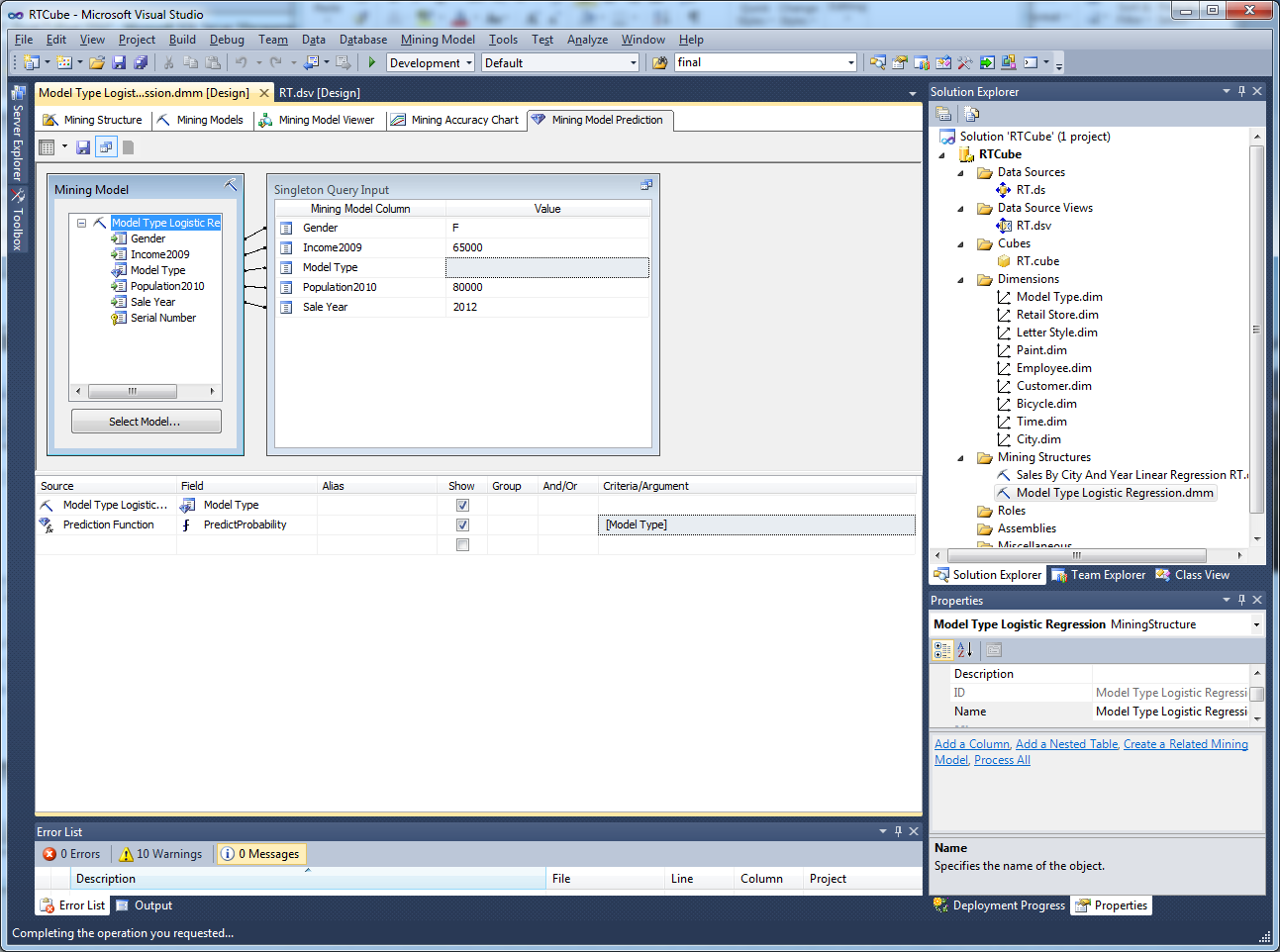 Single row
Data to predict
Select Data Source and then Prediction Function
Select Prediction Probability and enter: [Model Type]
Test it. Mountain full and Race types seem to appear quite frequently.
You should then see the need to look at accuracy.
Prediction Results
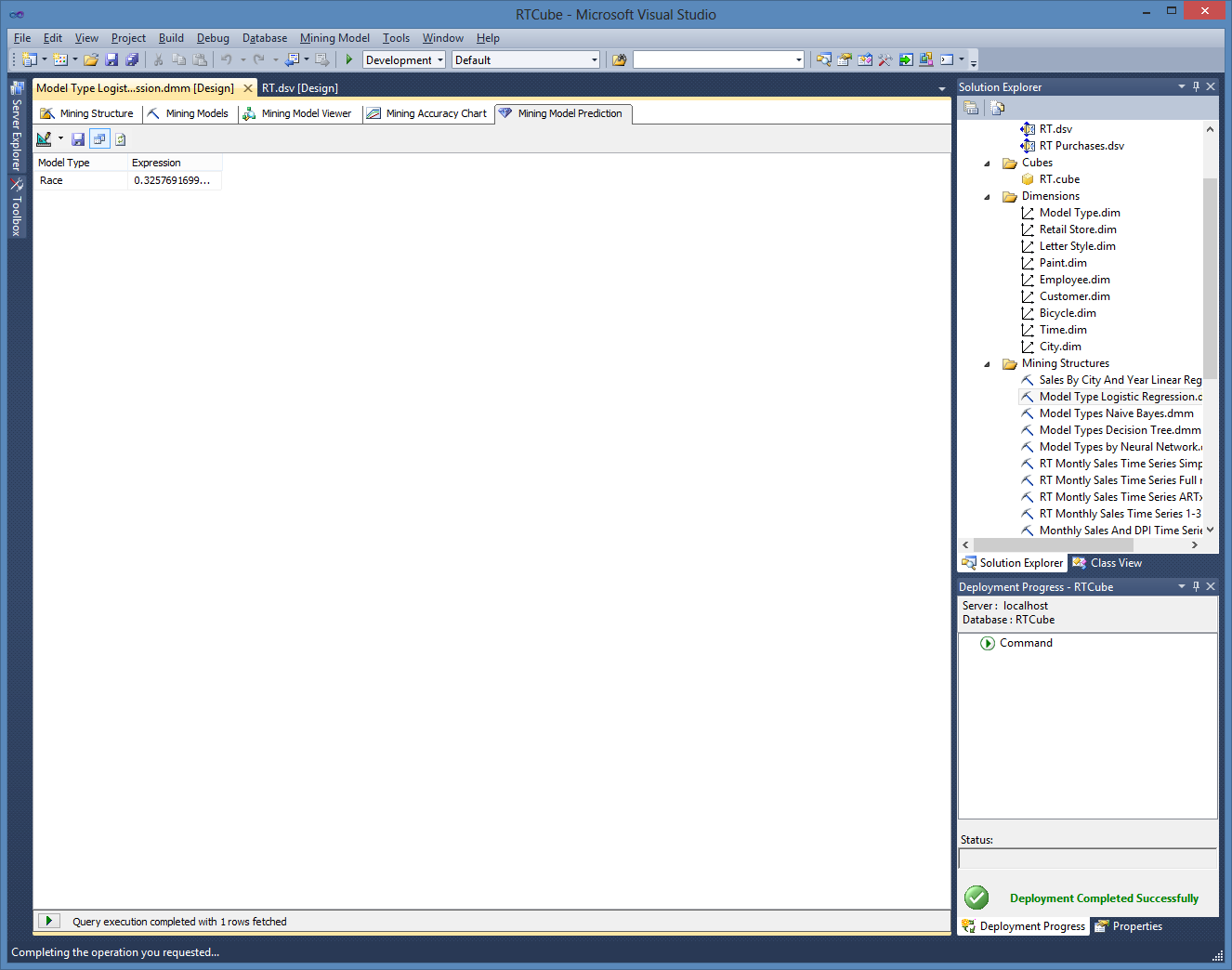 Classification Matrix: Logit
Values on the diagonal are correct predictions. Others show errors.
Example:  444 times the model predicted purchases of mountain bikes that were actually full suspension mountain bike sales.
The model seems to have the most trouble with Road and Tour predictions.
Naïve Bayes
Goal: Find P(Y=yi| X=xj) 
Probability of specific y-event occurring given a specific value of an x-attribute.
Minimal supervision of learning. Choose the dependent variable, select as many X-attribute as desired. System returns probability estimates.

Data: All attributes must be discrete.
Microsoft BI can convert continuous data into discrete bins,
But easier to understand if dependent attribute is legitimately discrete.
Bayes’ Theorem
Table of observations is count of customers who made purchases or not. It represents the joint probability distribution.
P(Y | F) = 89/154		--look only at the given data: female row
P(M | N) = 139/204		--look only at the No column
P(F | Y) = 89/261		--easy because we have entire distribution
Bayes’ genius:  If we do not have the entire distribution, it can still be computed.
P(F) = P(F|Y)P(Y) + P(F|N)P(N)
Interpretation of Bayes
What is the difference between these two equations?
In letters and mathematics: Nothing.
And given the complete joint probability distribution, either value can be computed directly.
The real difference lies in interpretation and the availability of data. The difference consists of which event happens first and which needs to be predicted.
Interpretation: 
P(Y) is neutral prior distribution
P(F|Y)/P(F) is the information gained.
P(Y|F) is the posterior distribution
The probability of a state I arising given information I.
Data: P(Si)  -- usually neutral values
P(I | Si)	-- information obtained in each state i.
Bayes: Partial Example
Compute the probability each attribute value (Gender) leads to a specific outcome (Model Type). In this partial table, 58.4 percent of the customers are Male. There is a 61.5 percent chance that a Track bike will be purchased by a man.
Bayes’ Theorem for Data
To use as classification: Probability that Y=value for a given value of X.
Likelihood/information
Constant/normalize
Posterior distribution
Prior distribution
Estimate probabilities as density functions—based on means and variances. Typically use a maximum likelihood method.
Smooth the observed probabilities to handle low counts within cells.
Named Query for Bayes
SELECT 	dbo.Bicycle.ModelType, dbo.Bicycle.SalePrice,
	dbo.Bicycle.SerialNumber, dbo.Bicycle.FrameSize, 
	YEAR(dbo.Bicycle.OrderDate) AS SaleYear, 
	dbo.Bicycle.LetterStyleID, dbo.Bicycle.StoreID, 
	dbo.Bicycle.EmployeeID, dbo.City.Population2010,
	dbo.City.Income2009, dbo.Customer.Gender
FROM	     dbo.Bicycle 
INNER JOIN dbo.Customer 
	ON dbo.Bicycle.CustomerID = dbo.Customer.CustomerID 
INNER JOIN dbo.City 
	ON dbo.Customer.CityID = dbo.City.CityID
Naïve Bayes Results
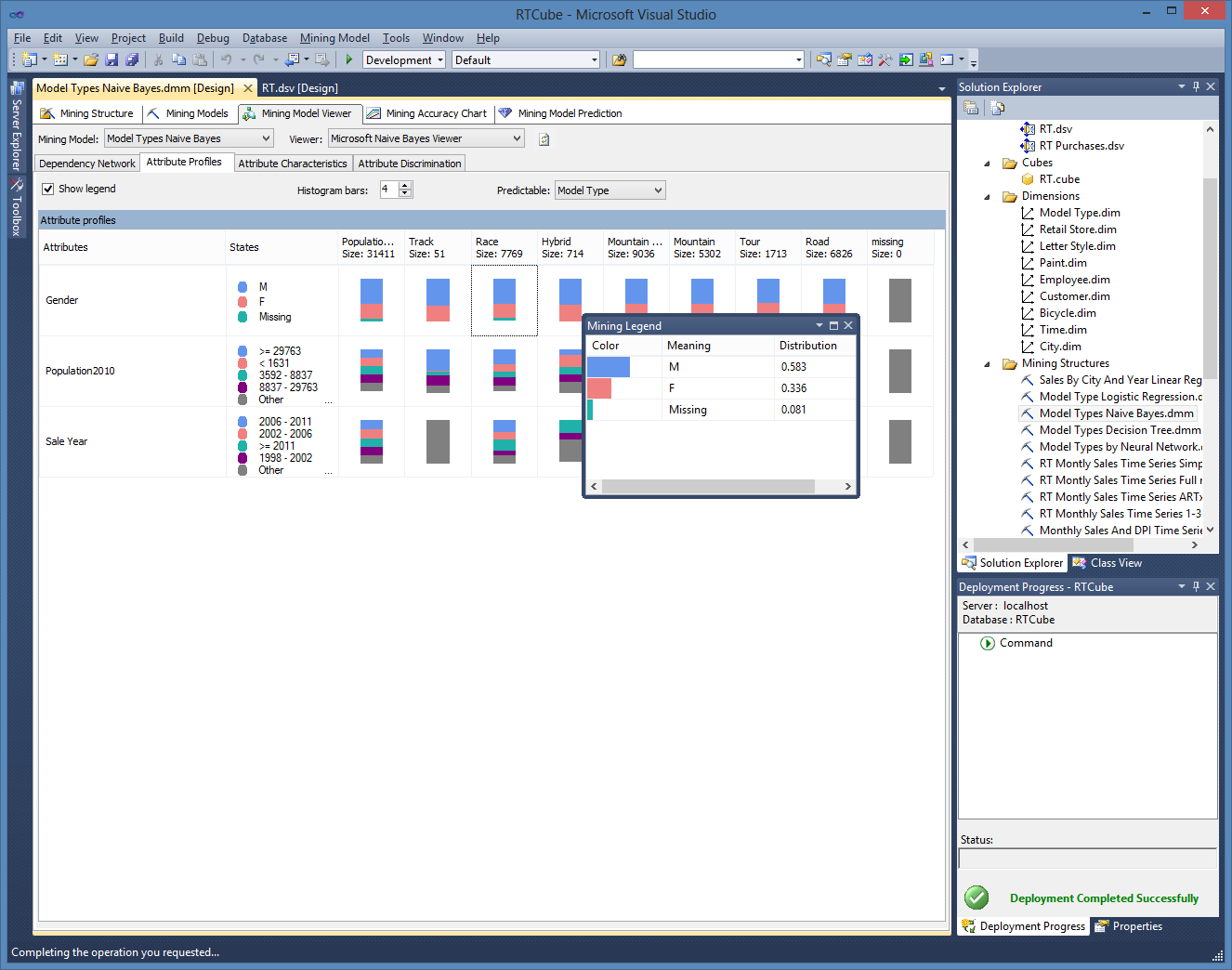 Attribute Evaluation
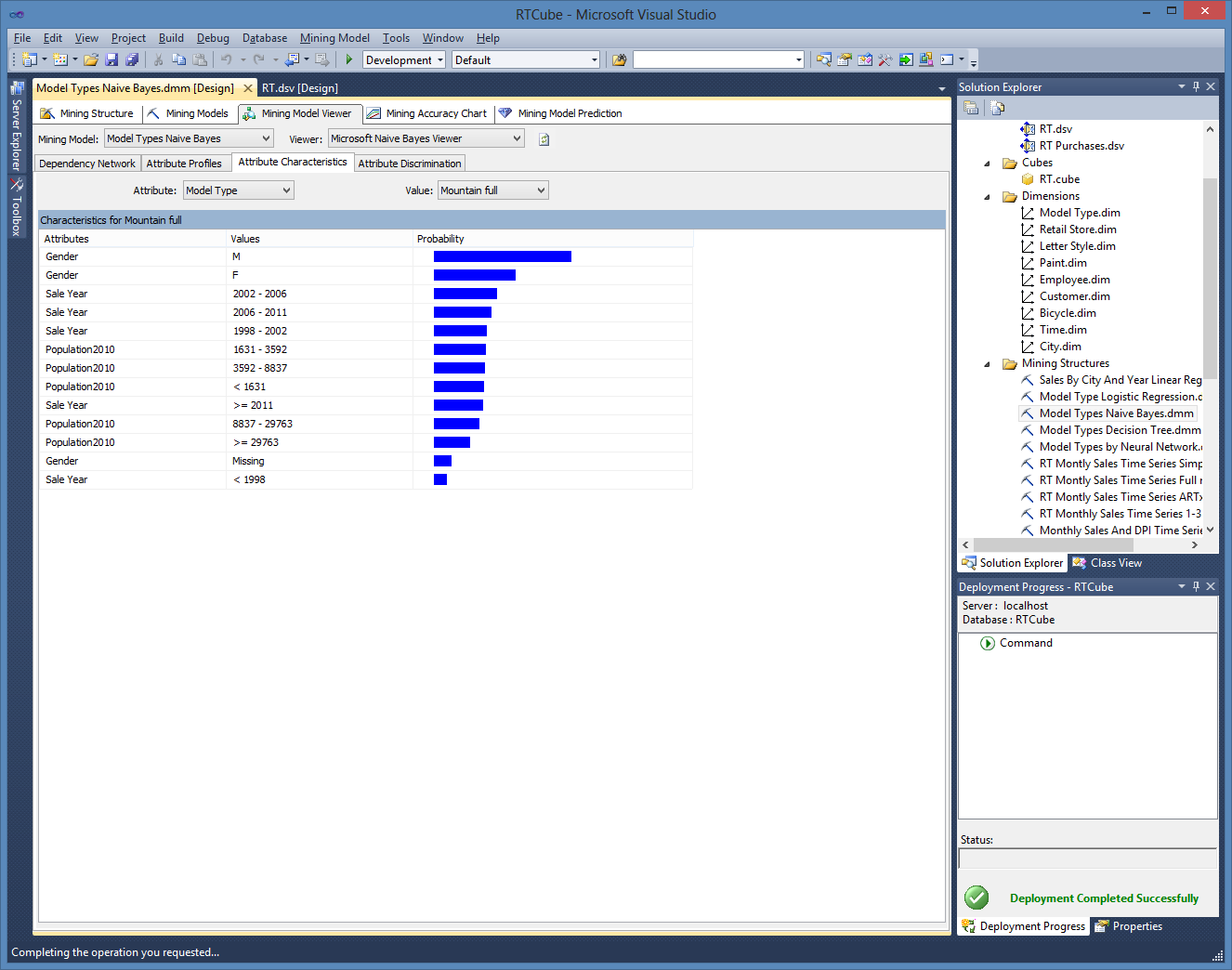 Attribute Discrimination
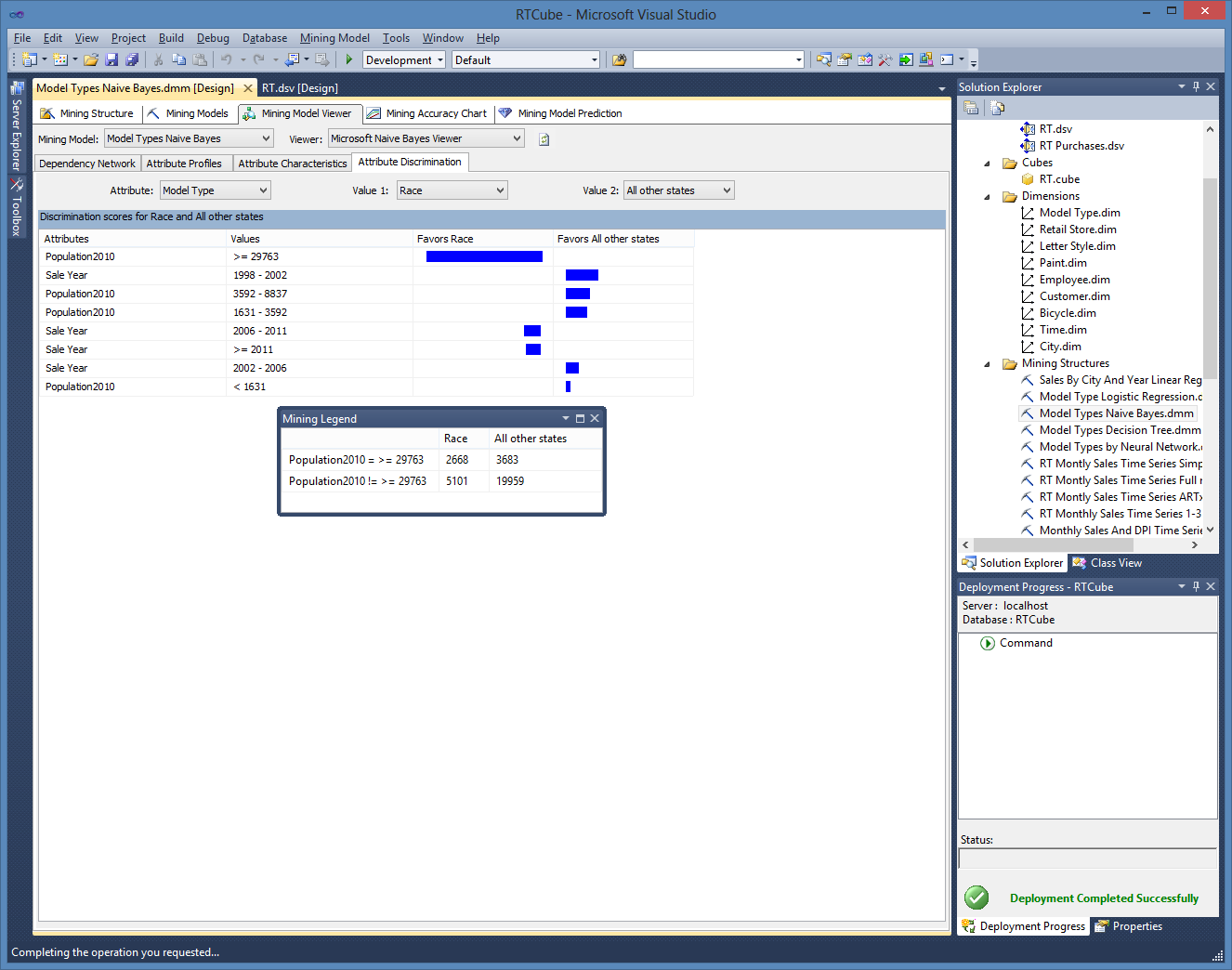 Prediction: Single Row
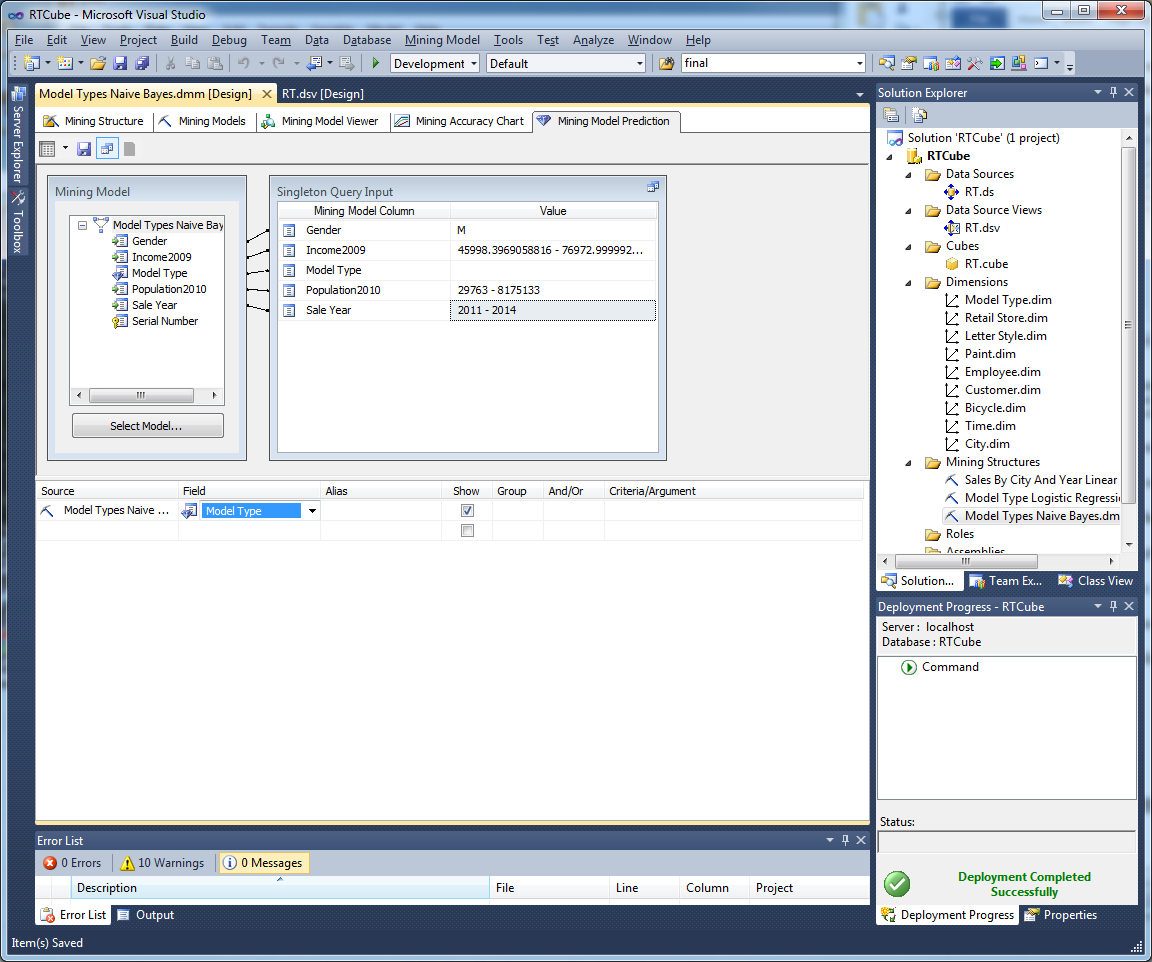 Result: Race
Classification Matrix: Bayes
Decision Trees
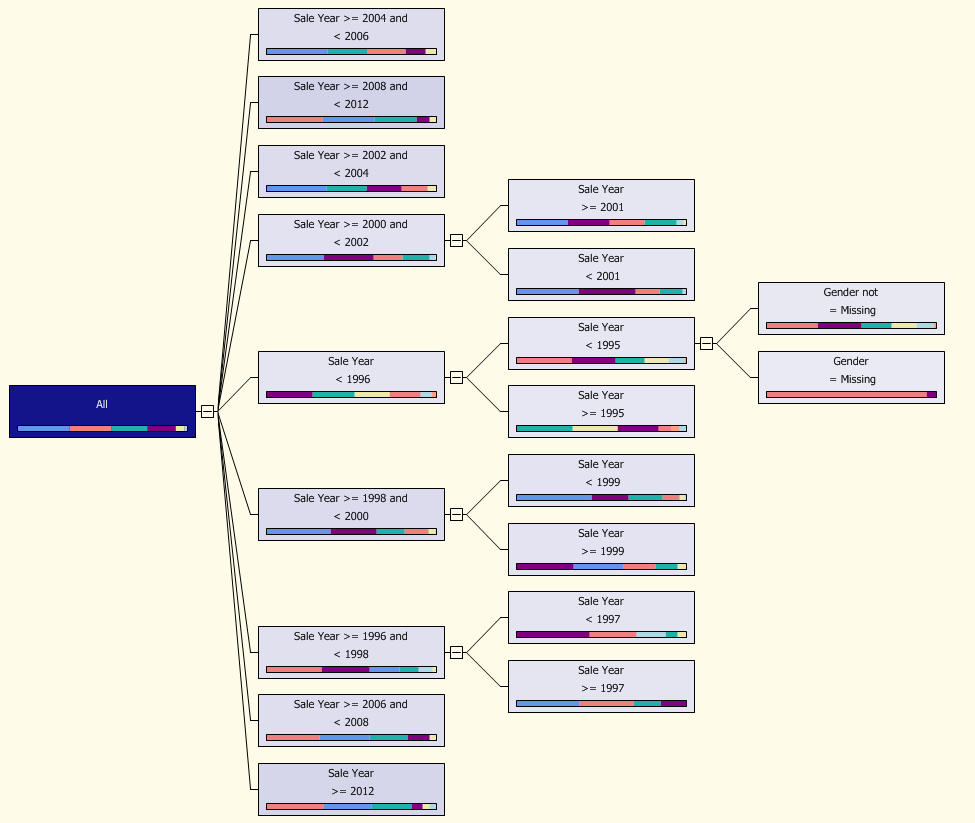 Portion of a decision tree. 
The nodes represent split points where an attribute has a significantly different effect on the outcome variable (Model Type)
Tree as Bayesian Network
Purchase=Yes
P(Y | F)
Gender=Female
Purchase=No
P(N | F)
All
Purchase=Yes
P(Y | M)
Gender=Male
Purchase=No
P(N | M)
Choose a decision tree/split based on maximum likelihood improvements in the Bayesian distribution. Prior distributions are usually either diffuse/even or Dirichlet—for its computability.
Shannon Entropy/Information
Purely random/even distribution.
High entropy (H), low information.
Highly variable probabilities.
Lower entropy (H), more information.
More interesting.
Microsoft Decision Tree
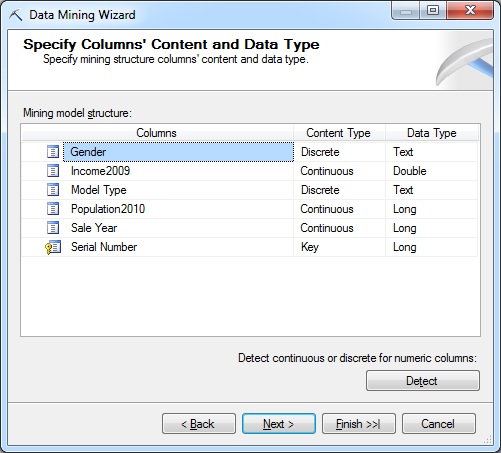 SaleYear is seen as continuous. Leaving it that way enables the tool to find ranges of values instead of focusing on single years.
Decision Tree Results
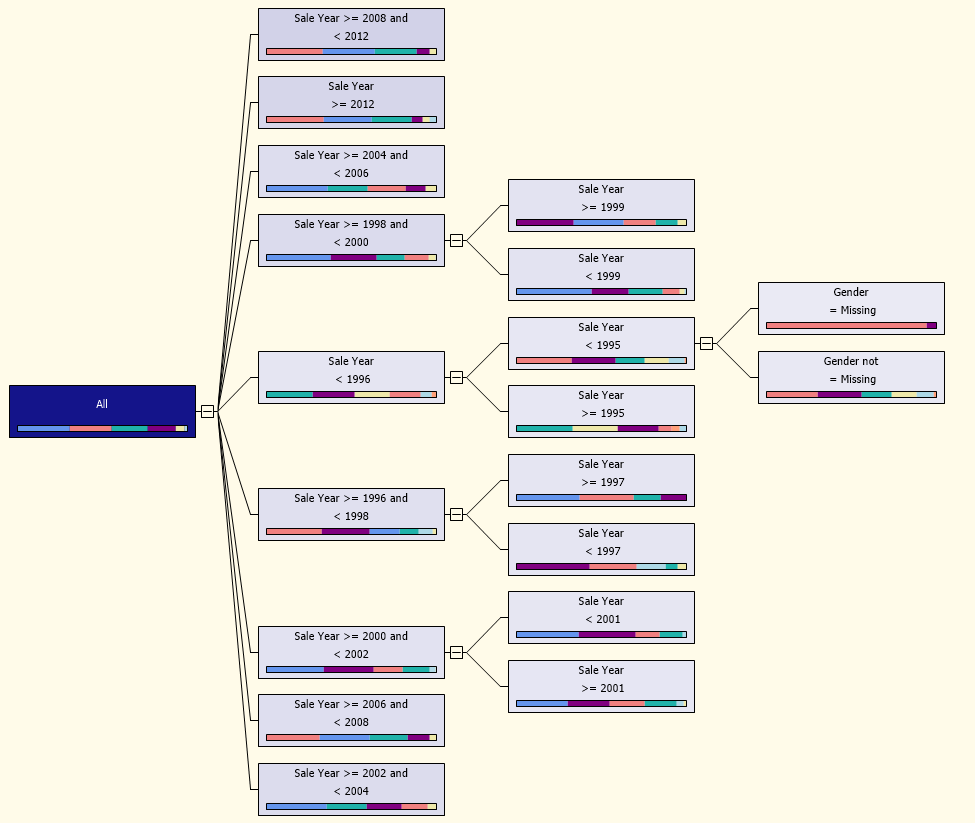 Mining Legend
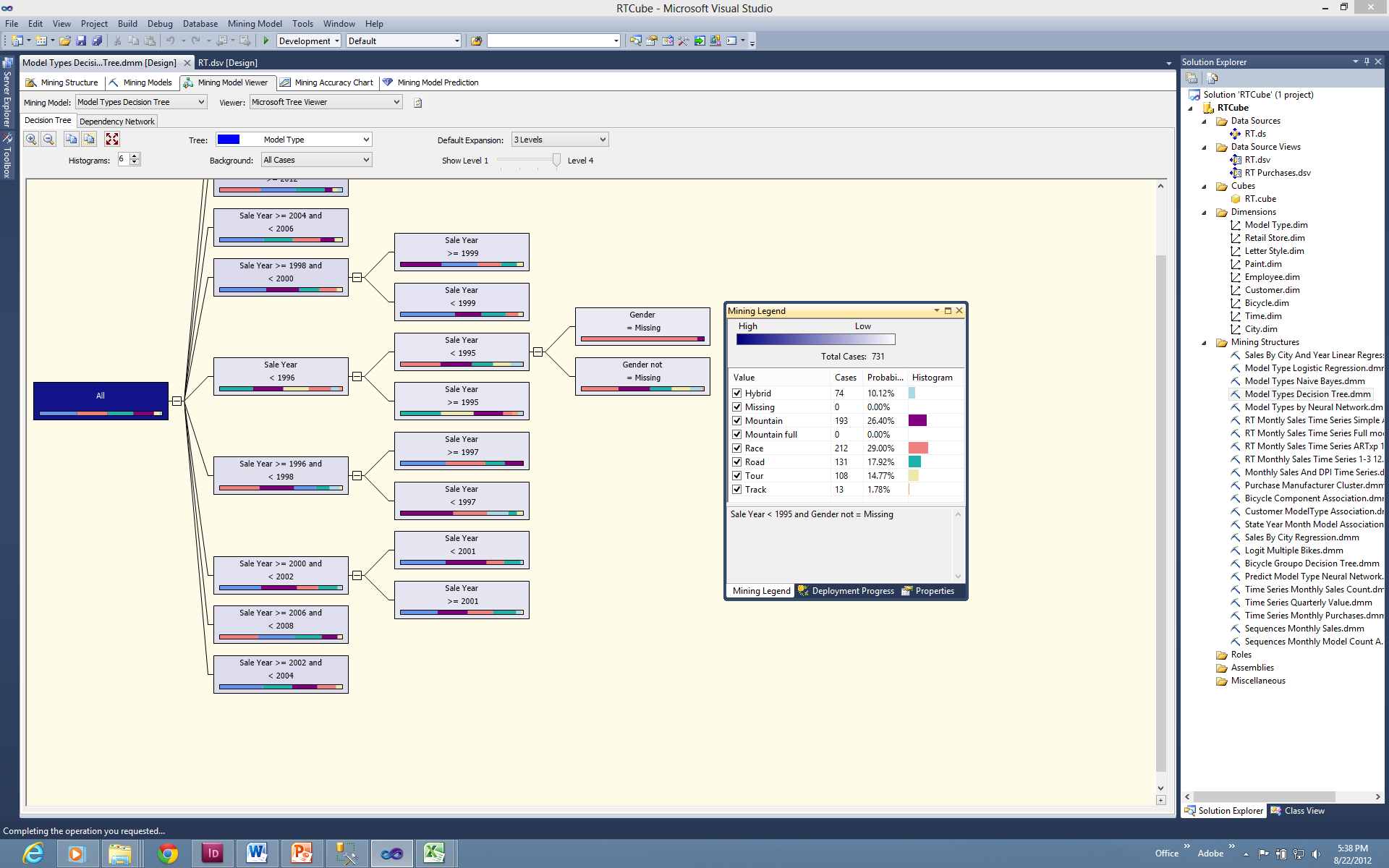 Attribute Evaluation
Example: Find nodes where full suspension bikes are the best sellers.
Light blue bar.
Top 3 from left: 
SaleYear >= 1998 and < 2008
But NOT lead in 1999
SaleYear >= 2000 and < 2002
SaleYear >= 2004 and < 2006
Bottom from left:
SaleYear >= 2002 and < 2004
After 2006,
Income > 32,500 Race is first
Income < 32,500 MTB is first
Full suspension introduced around 1998, so early buyers bought in the first year. Others held off until after 1999.
Prediction: Manually
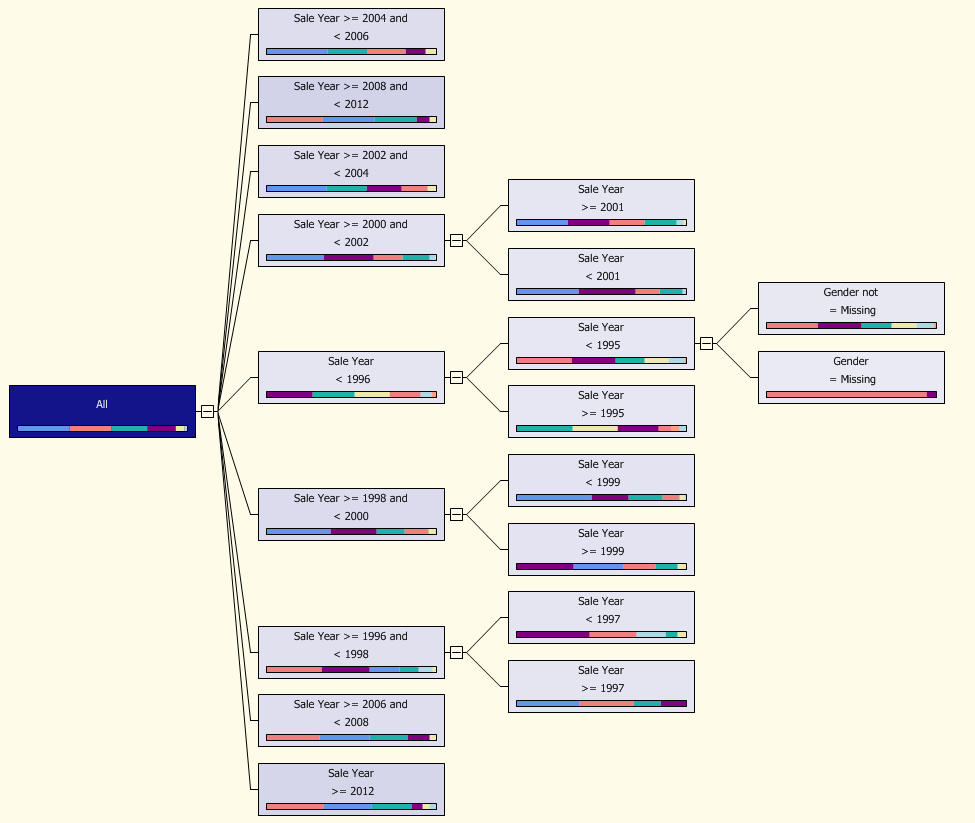 Year: 1997
Income: 60,000
Population: 80,000
Gender: M
Note: Only two classifiers for 1997 and later.
Income, population, and gender do not play any roles.
Prediction
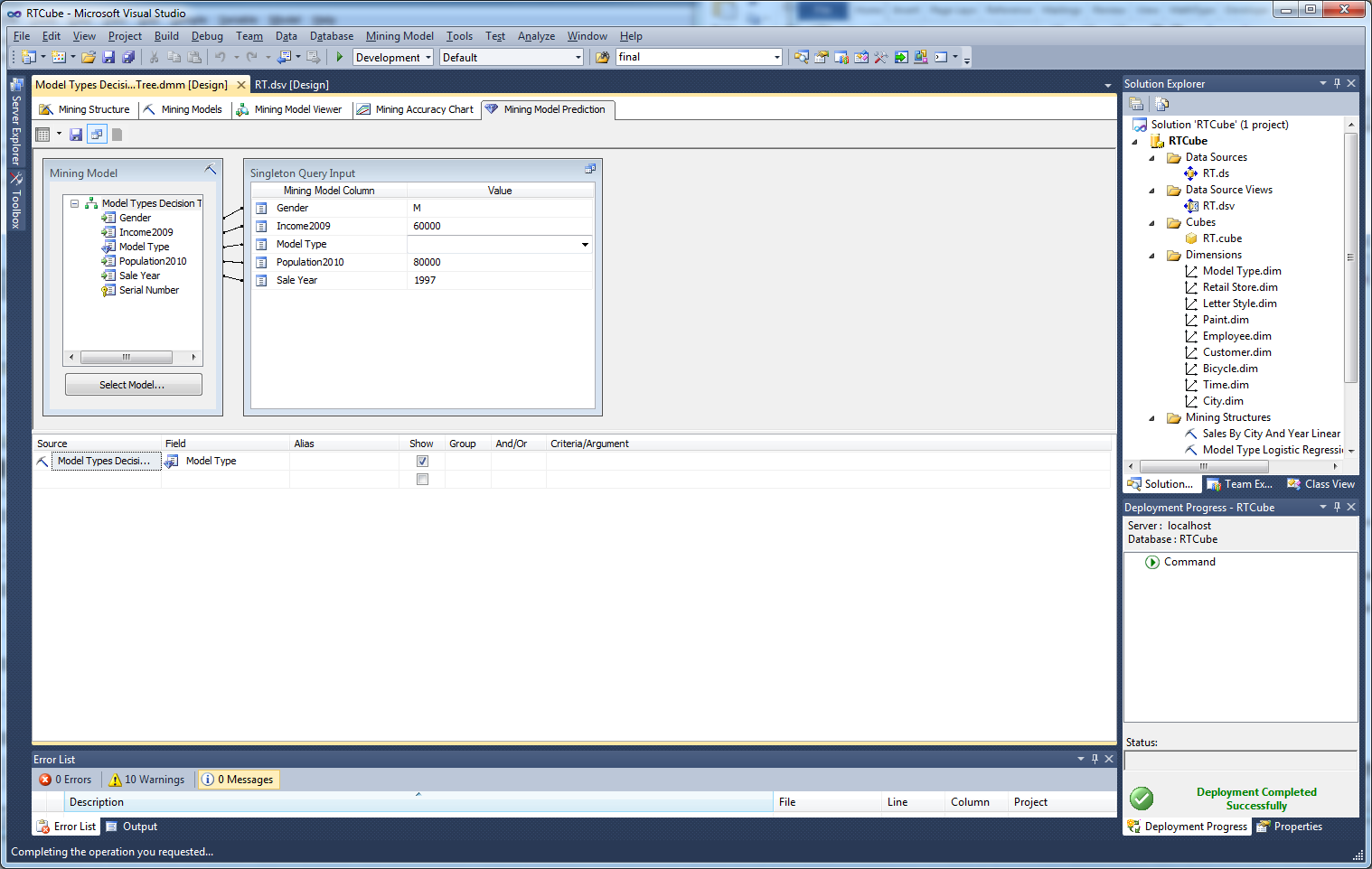 Result: Mountain full
Classification Errors: Tree
Cross Validation
The data set is divided into folds (1…5). A model is estimated on 5 data sets which contain all data except that in one of the folds. The holdout data is used for testing.
The error measures should be roughly equal across all estimates.
If they are radically different, then the model depends too heavily on that specific set of data and is probably not going to work well on other data sets.
The results here show highly consistent error measures so the model is likely to be robust and work equally well on other data.
Error Measures
The pass/fail measures are counts of the number of predictions correct or incorrect. Each fold has about 6282 observations. 

The log likelihood value is derived from the probability density function. Likelihood is the probability of each probability arising and is computed as the product of all of the probabilities. 

Lift is the gain in predictive value of the model compared to random selection. Microsoft’s technical notes state that it is measured from the log of the actual probability. 

RMSE for a categorical variable is slightly different from that used for continuous data. It is the square root of the mean of the squares of the complement of the probability scores (logs).
Neural Networks
A single neuron receives inputs from other neurons.
It produces an output signal based on the weighted inputs, modified by a sigmoid function.
w1
V1
S=ΣwiVi
Vo=s(u/T)
V2
w2
w3
Sigmoid function s: typically tanh
Or logistic
V3
T: threshold value
Layers are Critical
Output layer: Values of output variable
Hidden layer: Required
Input layer: Values of all X-attribute variables
RT Neural Network Results
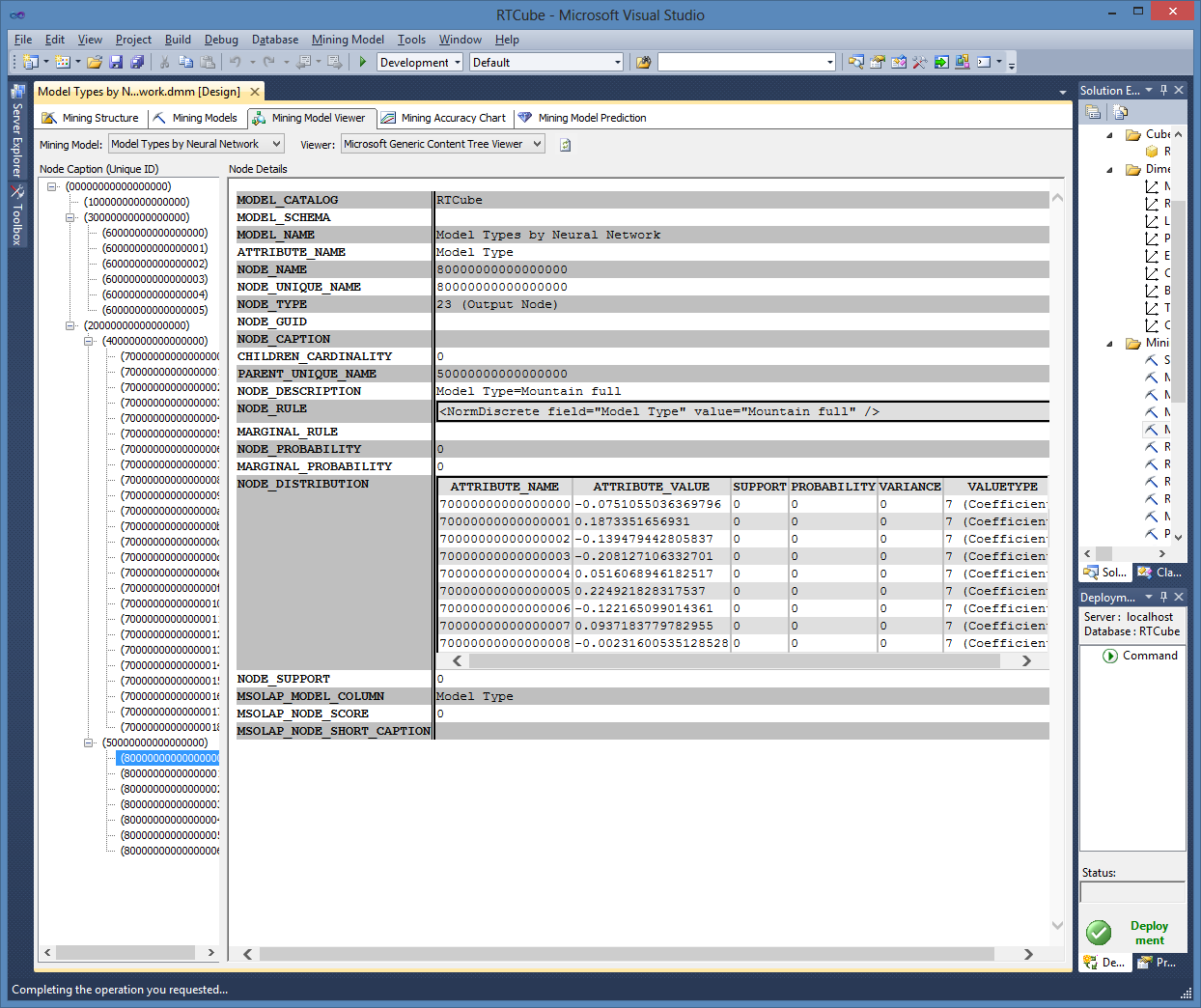 Input
Hidden
Output
Weights per Input
Attribute Evaluation
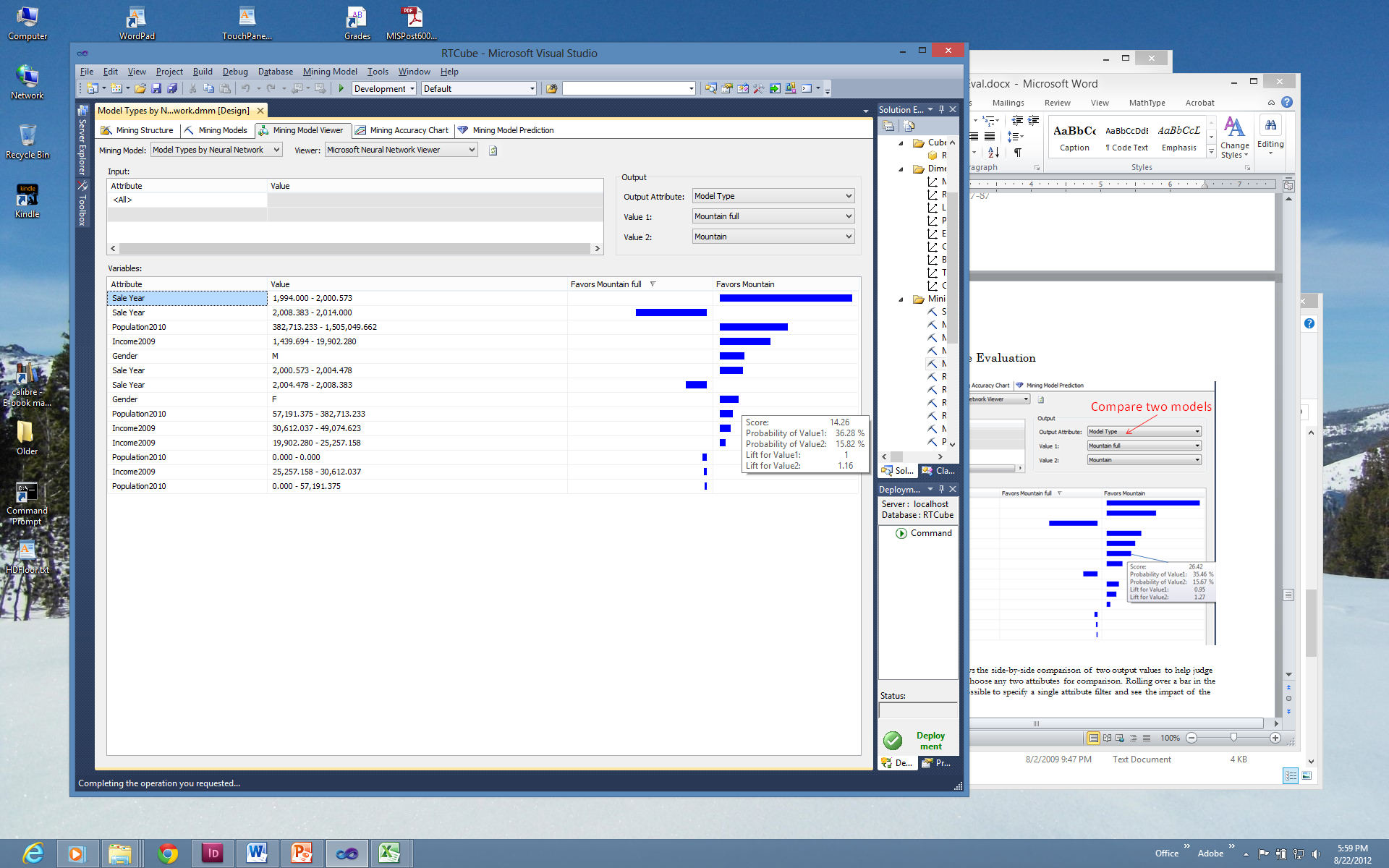 Compare two models
Evaluate attributes singly
Prediction
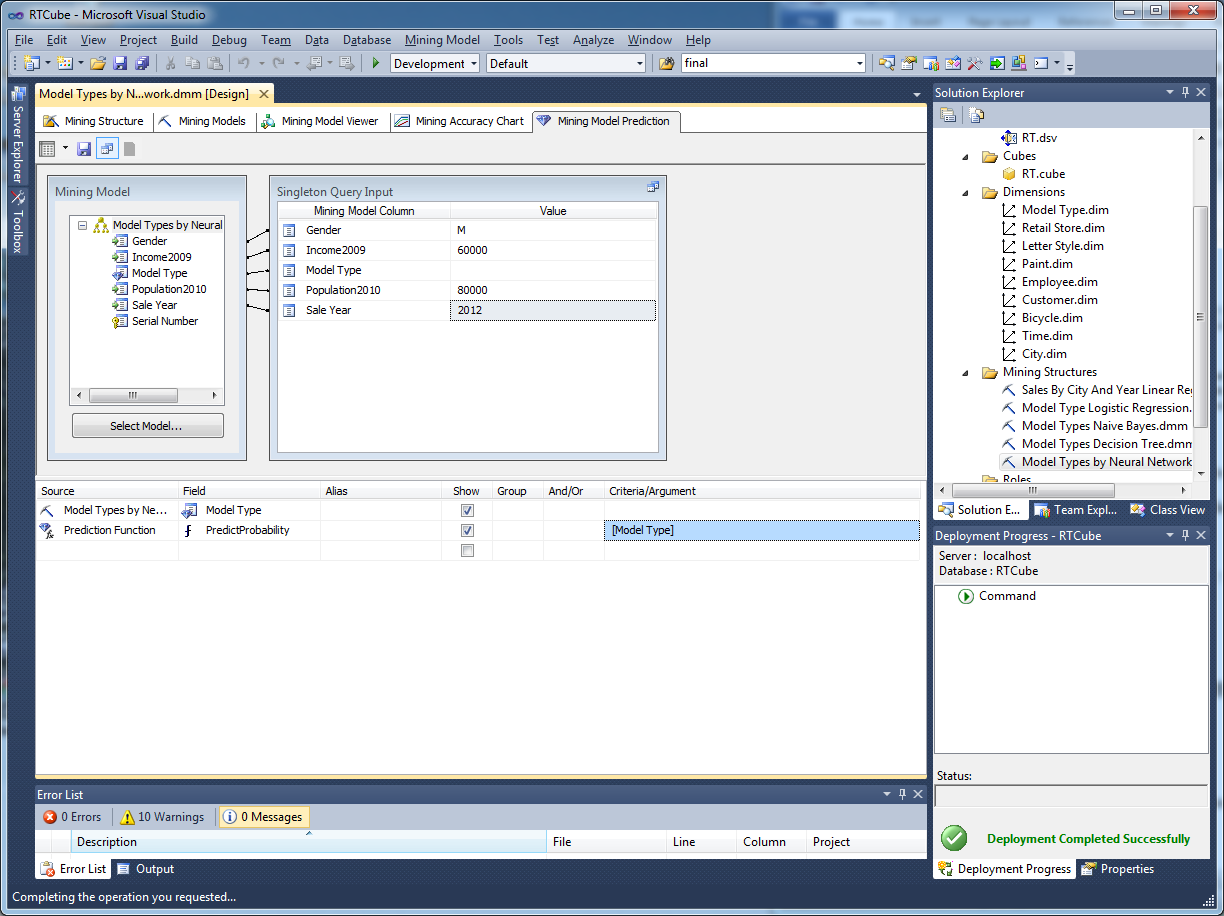 Result: Race
Classification Errors: NN
Modeling Comparison: Prediction
Correct Percentage
Decision Tree is the only method to predict any sales of Road bikes. But percent is highest for Bayes.

Correct/Percent table is based on averages from cross-validation results.
Forecast  Model Percent of Sales
Model Type percentages, forecast average and actual for all years.
All forecasts are very low for predictions of Race, and Road and are over predicting Mountain full sales.

The problem is with the lack of data available on other attributes.
Could do much better if forecast as a time series.
But the primary goal was to examine attributes of customers.
Model Comparison: Attributes
Primarily comparison of mountain full v mountain.
Nonlinearity
y= b0 + b1 x + b2 x2 + b3 x3 + b4 x4
1   10   -5   -0.1   0.05
1   10   -5   -0.1   0.03
Nonlinear equations are highly sensitive to small coefficient changes.
Nonlinear forecasts are highly risky—particularly exponential forecasts.